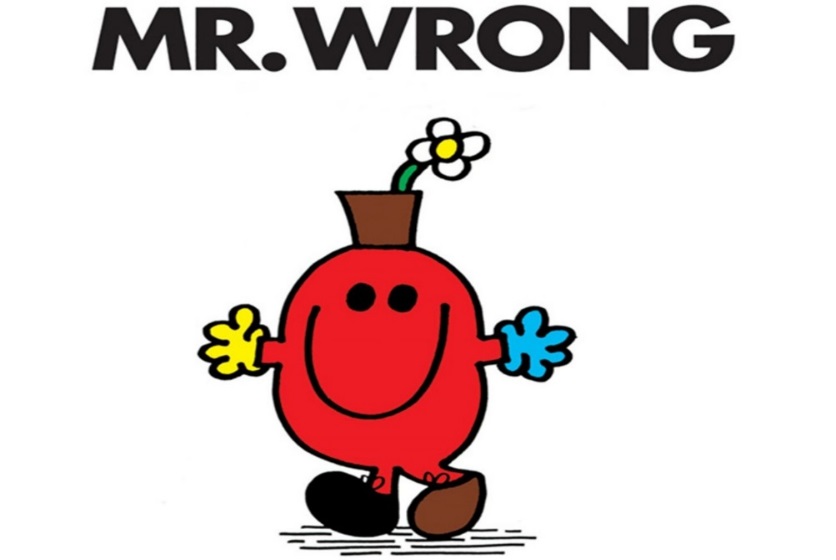 The River Tees is located in the north-west of England, near Manchester. 
It is divided into two sections, the upper and the lower course. 
Low Force waterfall is one of the key features, it is formed by a layer of soft rock overlain by a layer of hard rock.
The soft rock is less resistant and so begins to erode and undercut the hard rock, leaving an overhang.
Is he wrong and why?
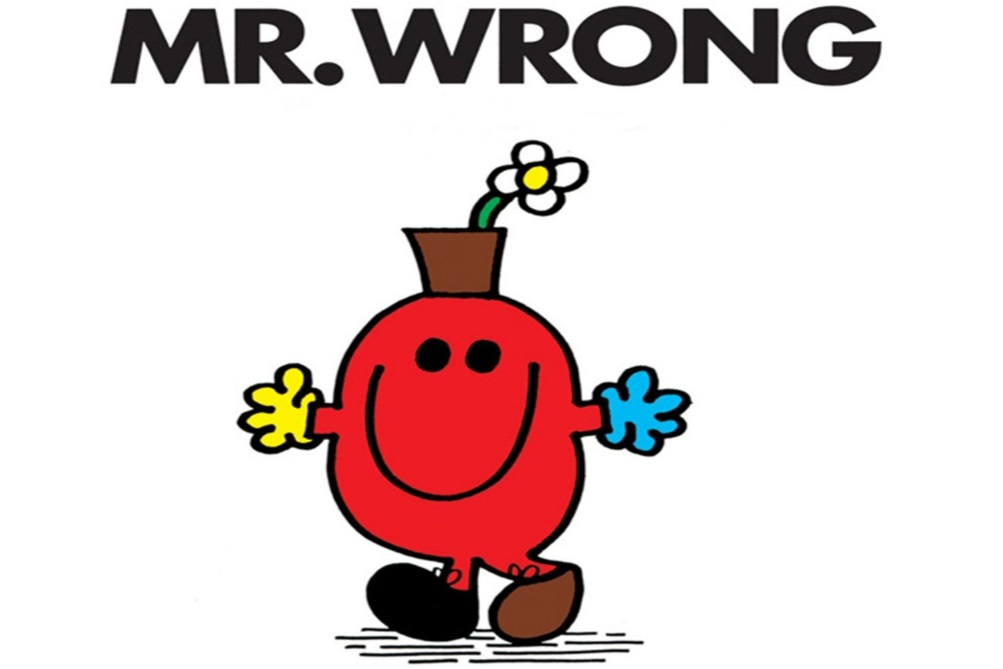